Office on Aging
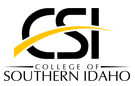 Located on the csi twin falls campus
PO Box 1238
Twin Falls, Idaho 83303
208.736.2122
Office on Aging
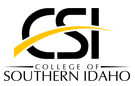 Shawna Wasko, M.OLP
Public Information/Contracts Manager/Group Facilitator
Widowed Wellness Programs of Idaho, Inc.                                                                                       Caregiver Support Group                                                                                                     Grandparents as Parents support group
Office on Aging
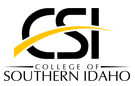 Our Goal:
Is to enable people to live in their own homes:
As long as they can
As comfortably as they can
As safely as they can.
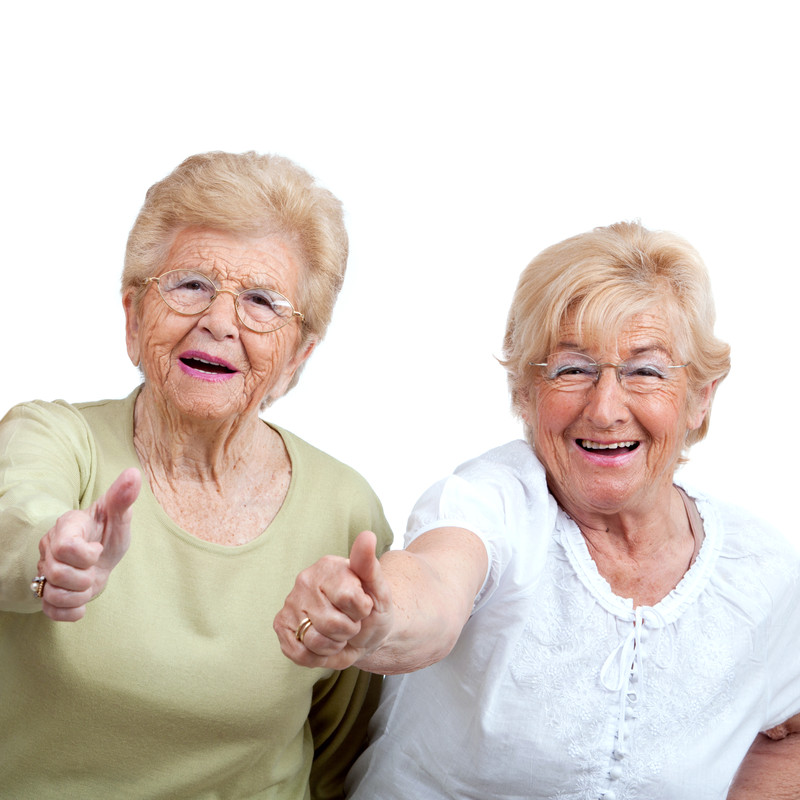 Office on Aging
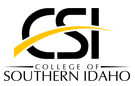 The csi office on aging provides
 a wide range of services to 
seniors aged 60 and older
 and to family members of a senior citizen.
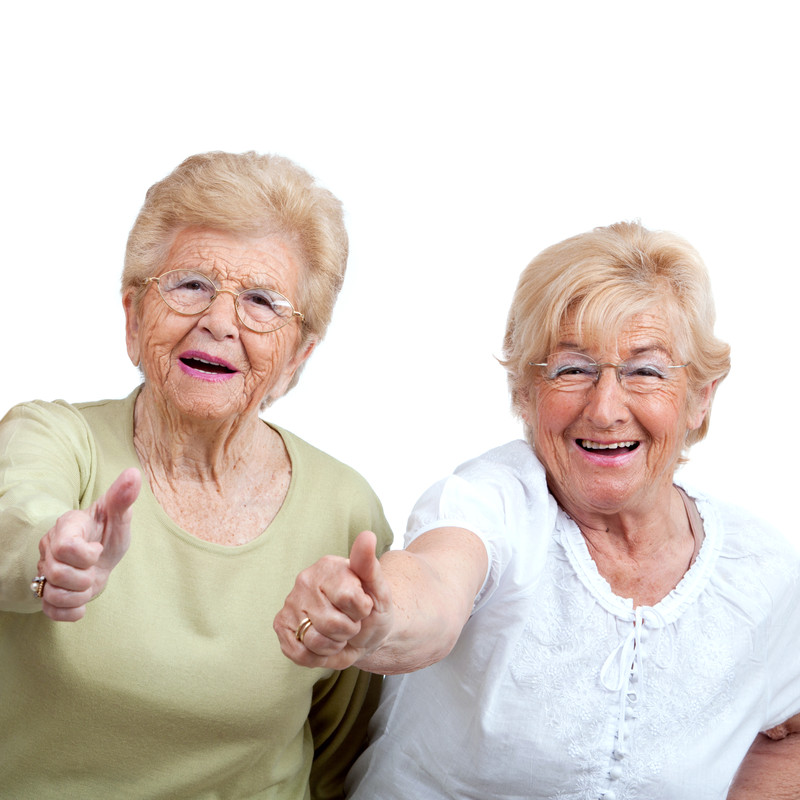 Office on Aging
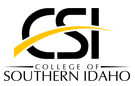 The csi office on aging serves the eight 
Counties of the magic valley:
Blaine, camas, cassia, gooding, Jerome,
 Lincoln, minidoka, and twin falls
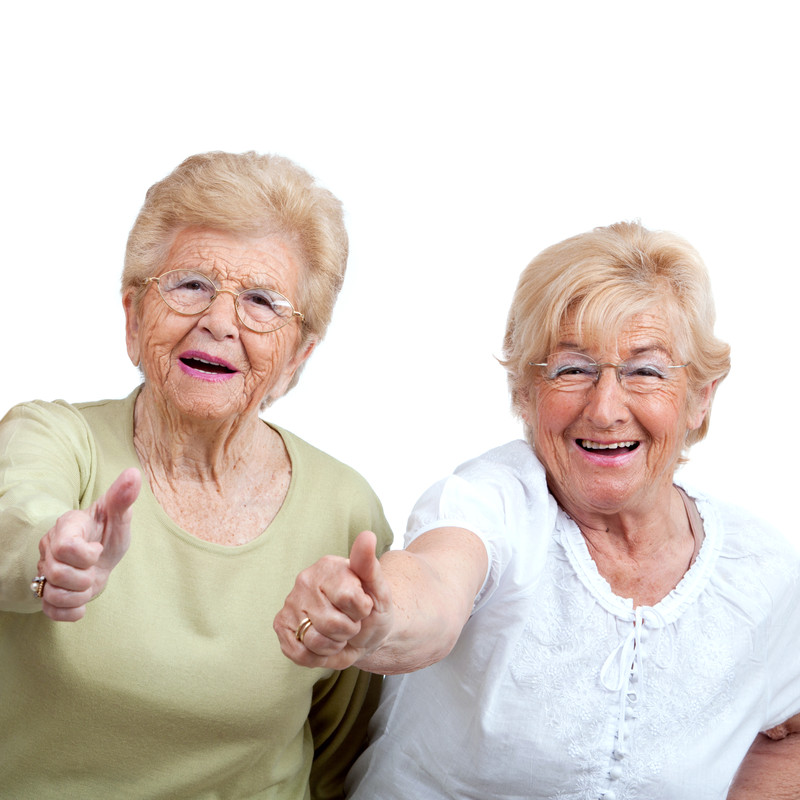 Office on Aging
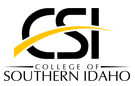 Adult Protection Services
Are mandated by Law to investigate allegations of abuse, neglect, or exploitation of a vulnerable adult (18 or older, who is unable to make, implement, or communicate decisions due to mental/physical impairment).
Office on Aging
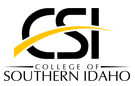 Adult Protection Services
What to report to adult protection (can be anonymous):  
Physical/Mental Abuse:  unexplained bruises, falls, scratches, lacerations, contusions, etc.
Neglect:  Malnourishment, no food, no clothing, failure to obtain needed medical care, no heat, no running water.
Office on Aging
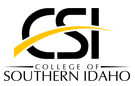 Adult Protection Services
What to report to adult protection:
Self-Neglect:  Social isolation, no food, no heat, no running water, malnourishment, failure to obtain needed medical care
Exploitation:  Unusual account activity, unpaid bills, inappropriate legal documents
Office on Aging
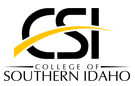 Information & Assistance
Is the gateway to senior services in the Magic Valley. They can help identify needs, & make referrals to resources and services to meet those needs.
Office on Aging
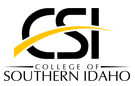 Ombudsman Program
Works to assist residents of long-term care facilities to protect their health, rights, safety, and welfare.                                    They are in great need of volunteers!!!!
Office on Aging
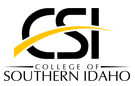 Ombudsman Program
They investigate complaints in 58+ facilities, for seniors that involve accessing care, resident rights, facility or                                              home-based care issues, Medicaid, Medicare,                                                                  social security and other agencies
Office on Aging
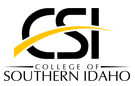 Support Groups
Meet regularly for education, discussion & peer support.
Caregiver support group                                                                                                                  Grandparents as parents support groups                                                                                    widowed wellness programs of Idaho, Inc.
Office on Aging
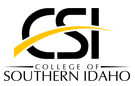 Contracted services
Homemaker: assist with light housekeeping & general chores
Respite Care: offers caregivers a break with companionship, supervision, & assistance, with such tasks as bathing, dressing, & other care receiver needs.  We have hours available!
Office on Aging
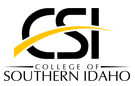 Contracted services
Transportation: services provide rides for seniors to senior centers, medical appointments,                                                          shopping and other locations.
Office on Aging
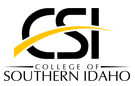 Contracted services
Senior Dining & Activities:                                                                                 are offered at 16 senior centers and 2 meal sites throughout the Magic Valley.
Office on Aging
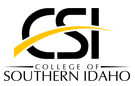 Senior Centers 
1 in 6 seniors in idaho struggle with Hunger
Congregate Meals: On track to serve 101,900 Meals in 2018
Home Delivered Meals: on track to serve 72,800 Meals in 2018
Live longer with less dementia
Office on Aging
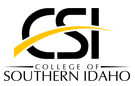 Biggest Risk to Seniors:
Loneliness
Office on Aging
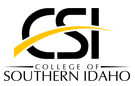 Caregiver Crisis in America
36 million Americans provide care for an aging relative
¾ of these caregivers work outside the home
Many have full time jobs and kids at home
Office on Aging
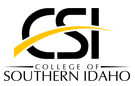 Caregiver Crisis in America
In 1950 only 7% of population over 65
In 15 years, 20% of American will be senior citizens
We do not have enough caregivers: Medicaid explodes
Office on Aging
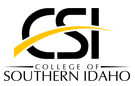 Caregiver Crisis in America
Today 5 million people have Alzheimer’s Disease (AD)
We will have 16 million with AD by 2050
Caregivers make about $10 an hour with no benefits
Office on Aging
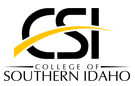 Caregiver Crisis in America
47% of working caregivers have used up all or most of their savings
1 in 5 family caregivers were so financially strained they had to move into the same house with their care receiver
Office on Aging
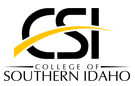 Caregiver Crisis in America
In a National alliance for caregivers and the Ad association, 40% of those providing care for people with AD showed signs of                                                                          depression and extreme emotional stress
Office on Aging
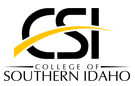 Office on Aging
Annual Caregiver Conference
Wednesday, May 27th, 2020 - CSI Fine arts Building
Dr. Carol Stephens: Sleep: an essential part of Caregiving
8am-1pm
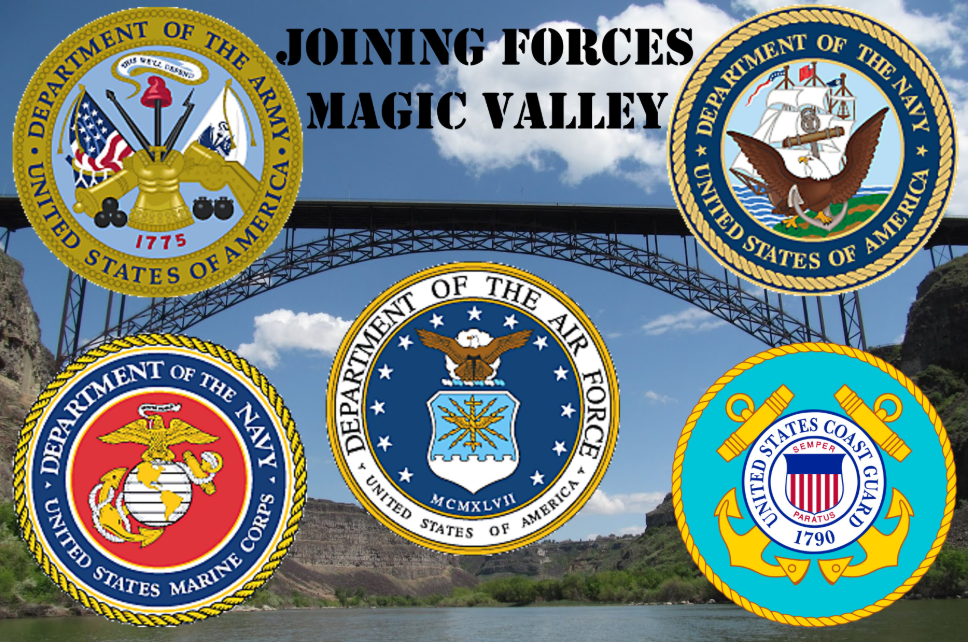 Mission Statement
Joining Forces mission is to raise awareness and improve community services through communication and collaboration to better serve our military veterans and their families in the Magic Valley Region of Idaho.
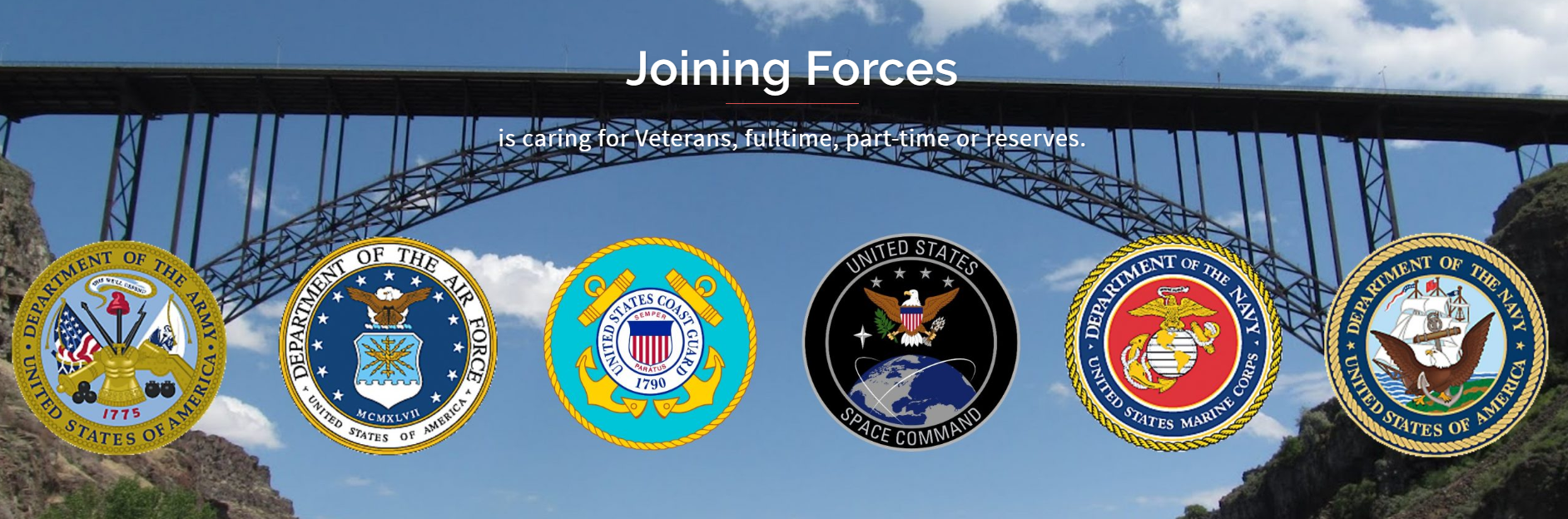 About Us
Consists of service organizations, community groups and law enforcement that have come together to provide support and resources for Veterans.
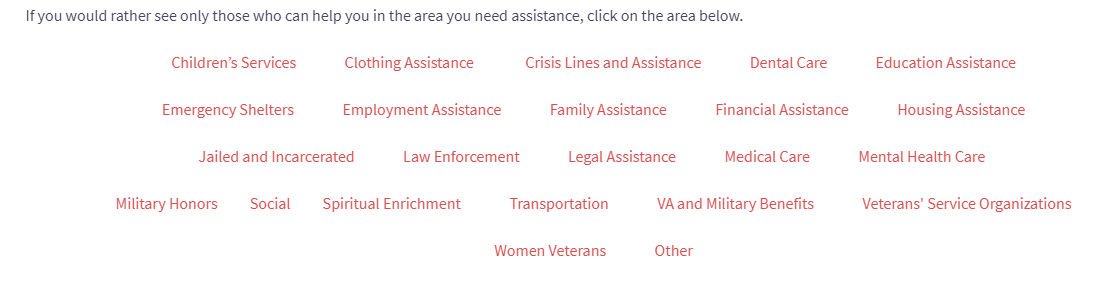 When and Where?
Joining Forces is open to anyone in the public.
We meet every 3rd Tuesday of every month at 0700 in Conference Room B located at the County West Building:

Address is: 630 Addison Avenue West, Twin Falls, ID 83301 (old hospital) 

Enter “North Entrance” with rotating doors. Take a right down hallway!

Hayley Rienstra      TF County Veterans Service Officer   208734 9091
Website and Resources
March 2020 Calendar
www.joiningforcesmv.org
Calendar with events specific to veterans
Connect with someone within Joining Forces or find a resource point of contact
Become a support partner
Let’s Invite our Dynamic Facultyto the stage for Q&A